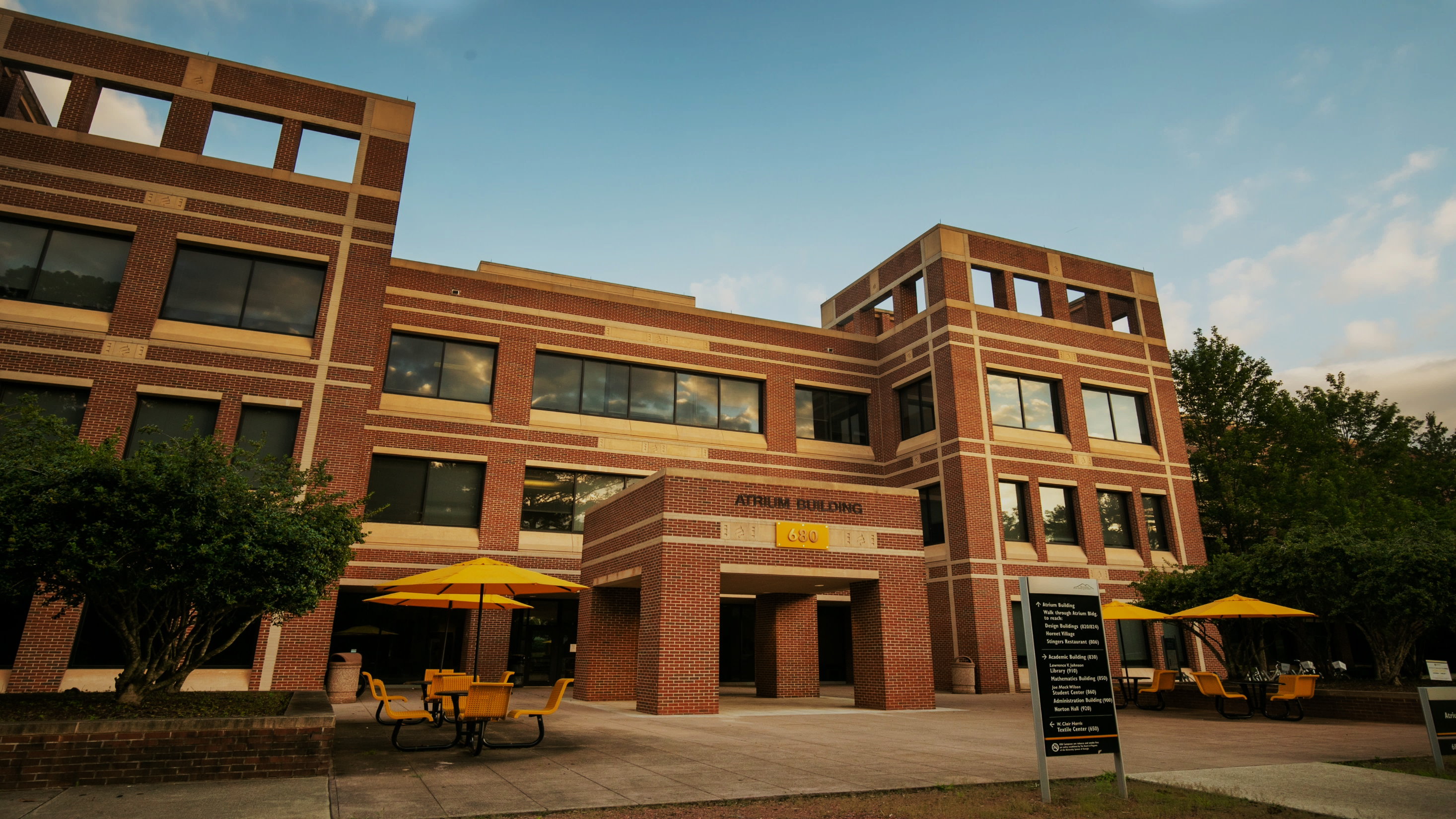 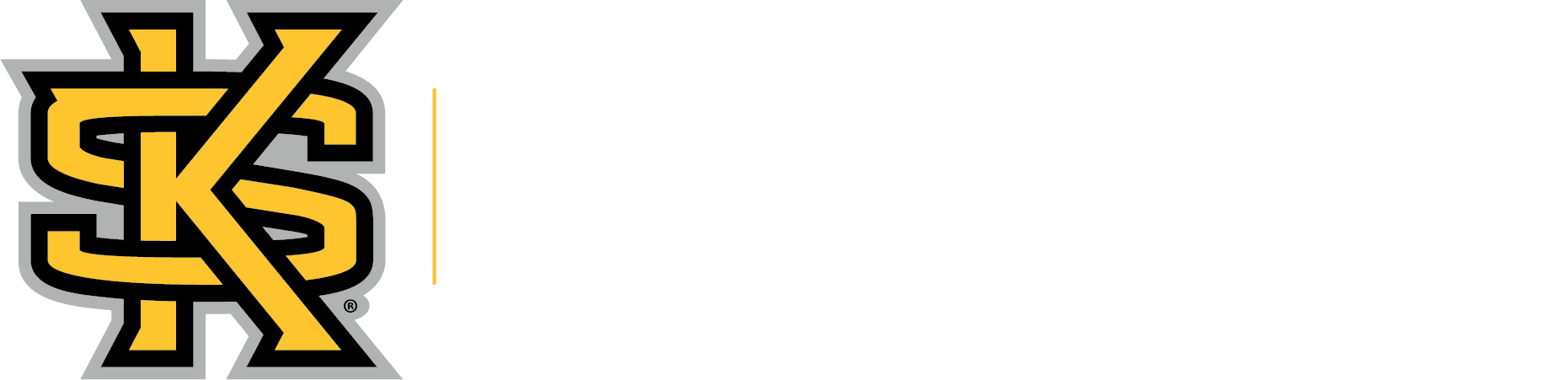 College of Computing and Software Engineering (CCSE)
CCSE Digital Policy and Online Course Development
November 30, 2022 10-11 am
Why Digital Policy
Offering online/hybrid courses provides flexibility for students and the programs. Additionally, online/hybrid course development creates an archive of course material that can help share expertise and resources across different sections and different semesters.
CCSE Digital Policy and Rubric
Faculty resources https://ccse.kennesaw.edu/faculty-resources/forms-documents.php 
Resources for Teaching Online
Online/Hybrid Course Development (Policy, Rubric)
Standards and Expectations for Faculty Teaching (Last approved 2/21/2022)
https://d2l.kennesaw.edu/
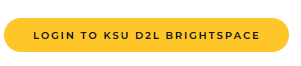 Important Announcements 
Course Shell Requests
Third-party Integration Requests for D2L Brightspace
Course Reset Requests
Manual D2L Account Creation
Enroll 20+ Participants to D2L Course Shell
Other Resources
DLI website https://dli.kennesaw.edu/services/index.php
Template Course (aka master course) https://kennesaw.view.usg.edu/d2l/home/2810766  contact Veronica Bramlett vhitch@kennesaw.edu
Course Syllabi and Assessment (FCARs)
Why should we do it?
Who can help: Svetlana Peltsverger, Bill Forsyth, and Veronica Bramlett
Resources
Faculty Course Assessment Reports (FCARs) https://ccse.kennesaw.edu/faculty-resources/forms-documents/fcars.php 
Instructions for D2L Competencies and Learning Outcomes  https://ccse.kennesaw.edu/faculty-resources/forms-documents/d2l_for_fcars.php
Instructional Designers’ Topics
Accessibility 
Assessments & Plagiarism Prevention 
D2L Tools 
Engagement & Instructor Presence 
Instructional Technologies 
Online Pedagogy 
Other Challenges
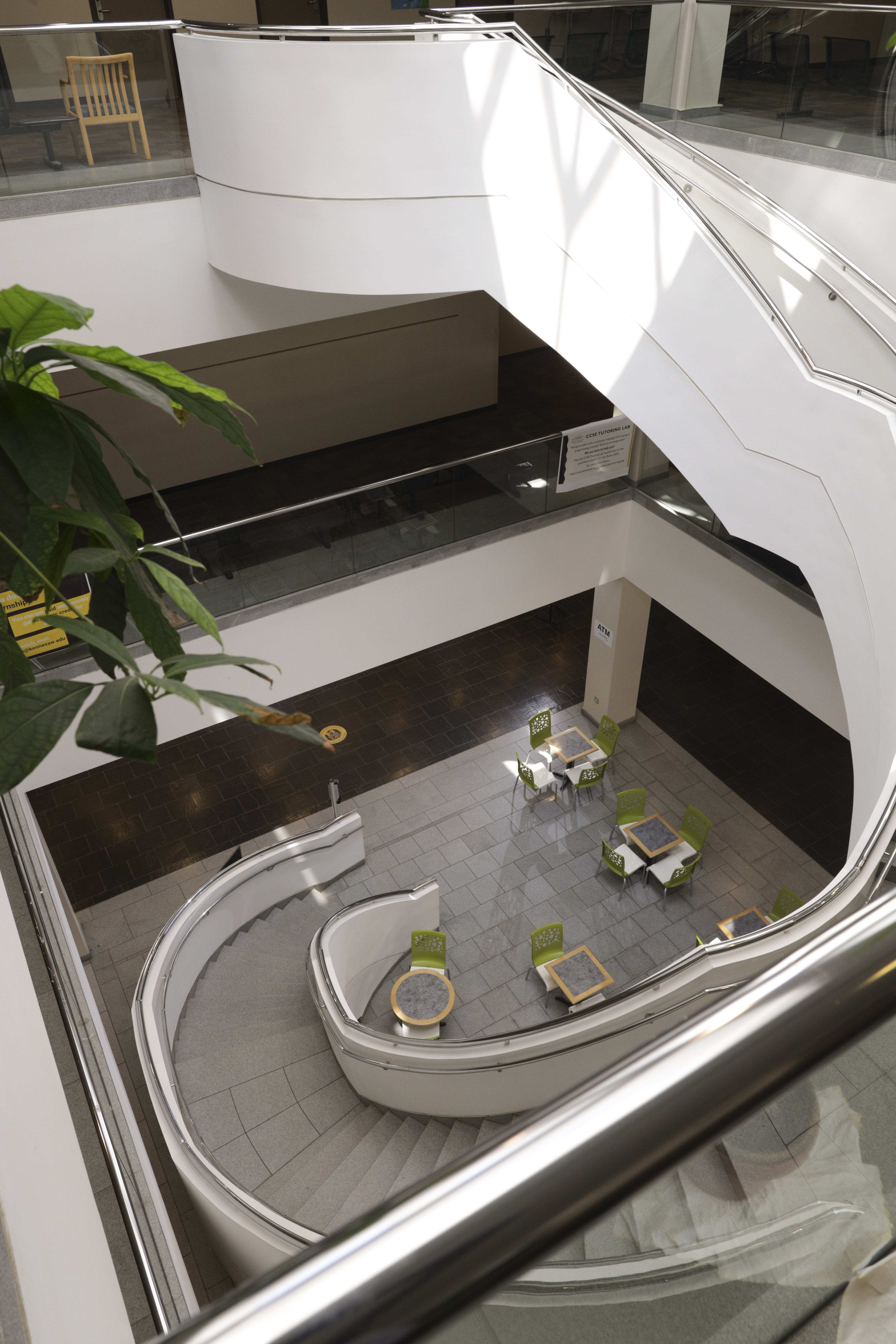 Questions?